[Speaker Notes: Beginning to 3:27]
What is a logical fallacy?
Fallacy
An error in reasoning or logic
Non sequitur: “it does not follow”
Non  sequitur:
There is a disconnect between the premise and the conclusion.
Ad hominem
Means “to the man.” Attacks the opponent as a person rather than the argument itself.
AD HOMINEM
Appeal to emotions
Rather than arguing a point, the arguer appeals to emotions of pity, grief, fear, sympathy, relief to persuade a listener.
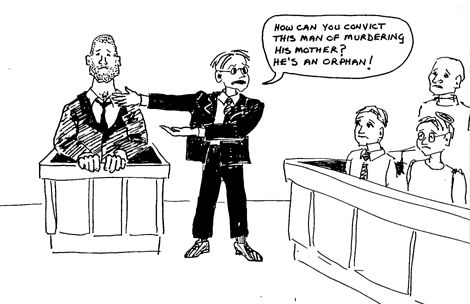 HASTY GENERALIZATION
Drawing a conclusion based on a very small sample size.
Hasty generalization
APPEAL TO AUTHORITY
Arguing that something that is true just because an authority says it when that authority is not an expert on the subject.
Appeal to authority
See how many you can find!(5:50 -
[Speaker Notes: Hillary – 6:00 appeal to emotions: granddaughter
Trump – 8:08 hasty generalization? Non sequitur]